Государственное бюджетное общеобразовательное учреждение средняя общеобразовательная школа № 538
 Кировского района Санкт-Петербурга
Методическая 
разработка урока 
по английскому языку
«Can Rabbits Fly?»
Автор-составитель:  Левинца Татьяна Михайловна, учитель английского языка
Санкт-Петербург
2013 г.
Ты научишься:
Спрашивать о том, что люди или животные умеют делать;
Описывать животных и их места обитания;
Приглашать друзей делать что-то вместе.
Фонетическая зарядка
ir				Bird
[3:]
or				word
Прочитай и повтори.
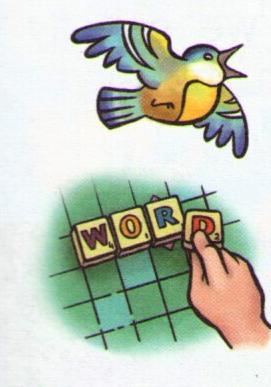 bird
					
					word
Прочитай и повтори.
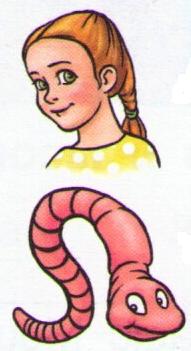 girl					
					worm
Прочитай и повтори.
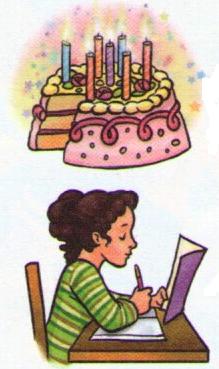 birthday					
				homework
Прочитай и повтори.
A bird and a worm.

A girl`s birthday.
Запиши новые слова.
Magic	[’mædʒɪk]
волшебный
магический
феерический
Запиши новые слова.
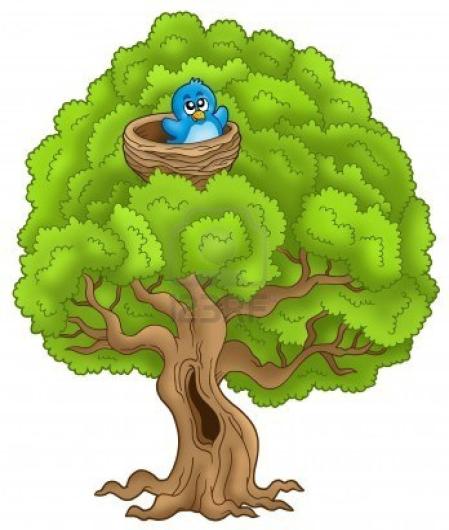 Tree [tri:] 
дерево
Запиши новые слова.
rainbow
[’reɪnbəʋ]
 радуга
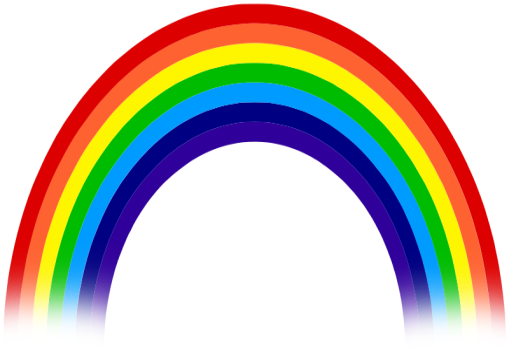 Глаголы движения
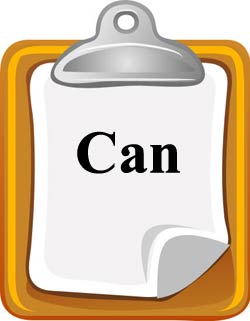 RUN 
FLY 
SWIM 		
CLIMB 
JUMP
Разыграйте диалоги.
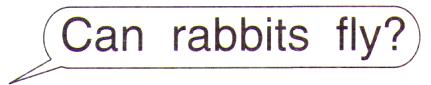 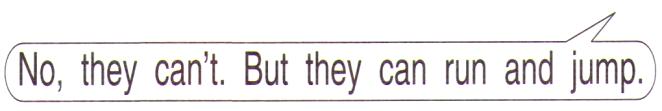 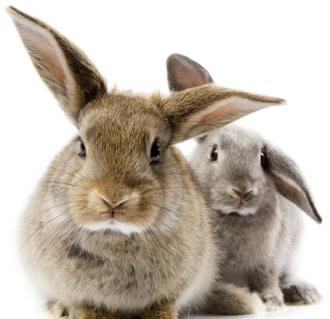 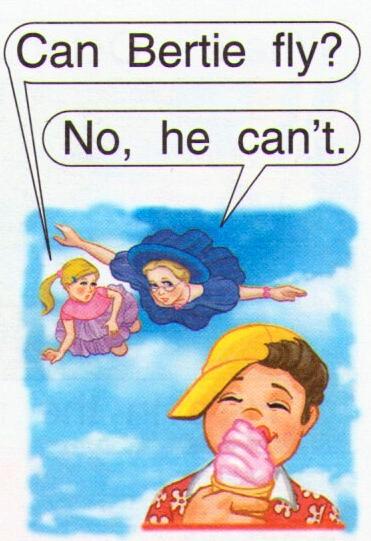 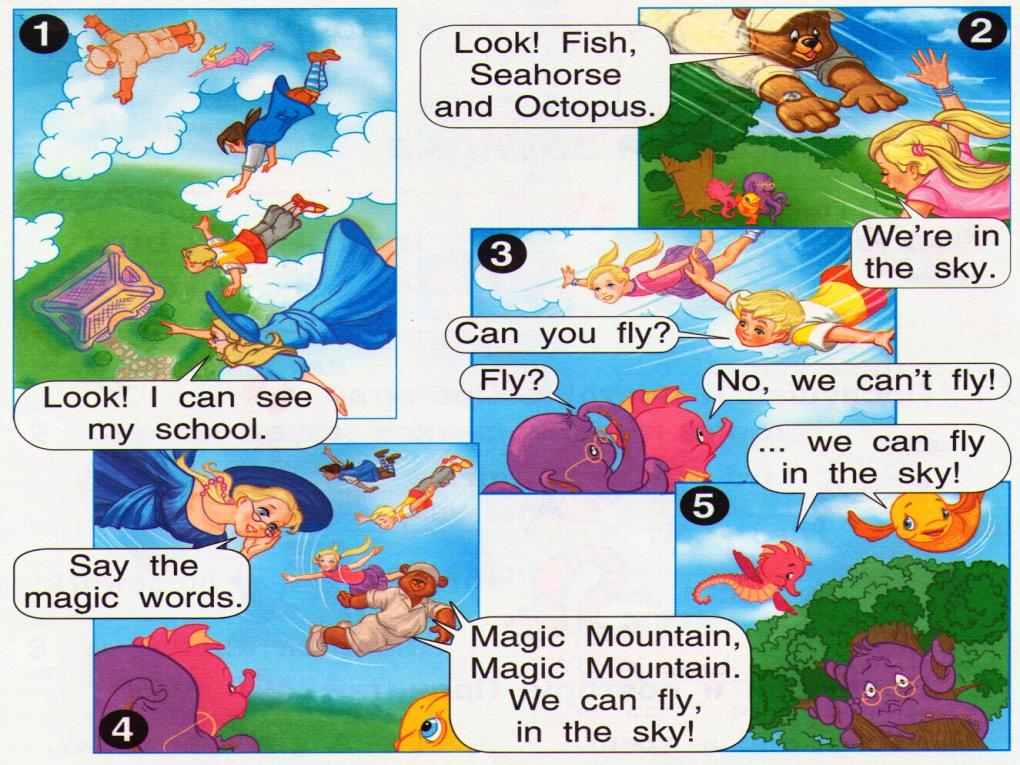 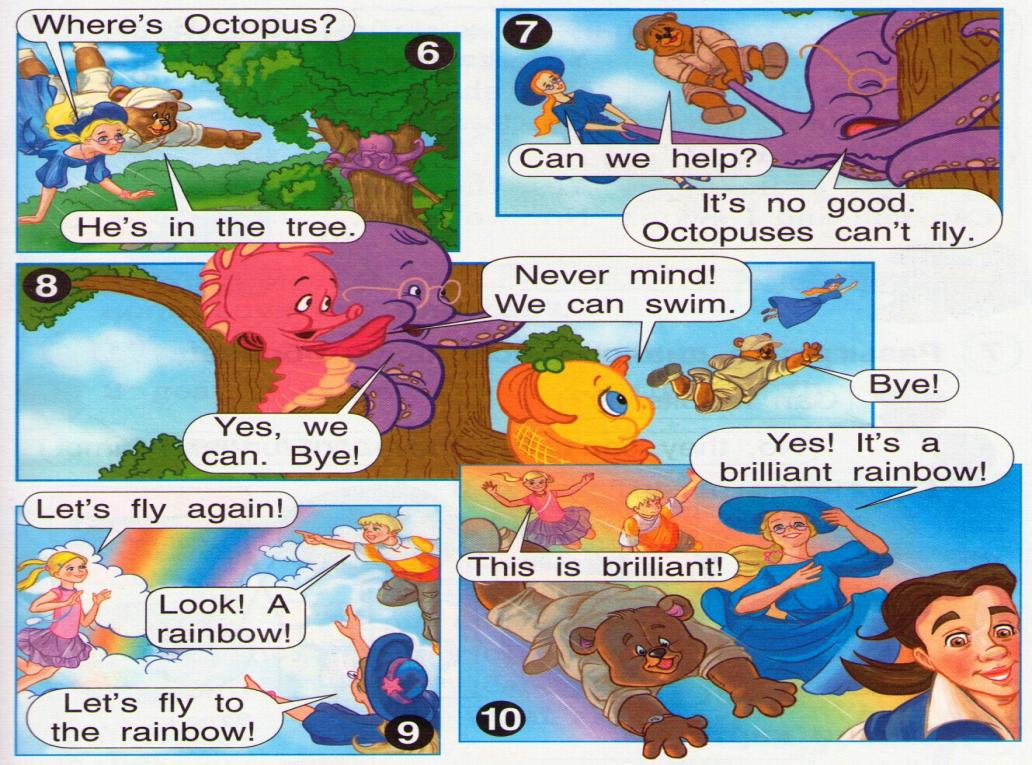 Прочитай вопросы и ответь на них.
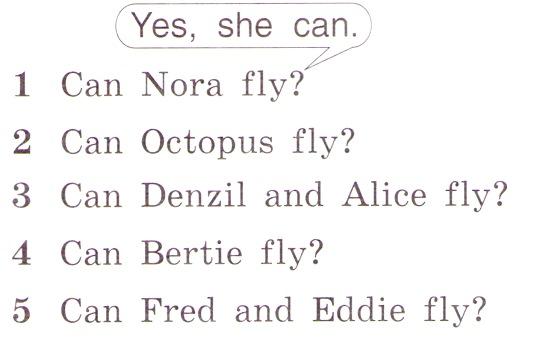 Источники:
Ю. А. Комарова, И. В. Ларионова, Ж. Перретт Английский язык 2 класс учебник для общеобразовательных учреждений.
http://us.123rf.com/400wm/400/400/clairev/clairev1003/clairev100300026/6579459-big-tree-with-blue-bird-in-nest--color-illustration.jpg
http://relax.dviger.com/public/user_files/blog/users/45/00%D1%80%D0%B0%D0%B4%D1%83%D0%B3%D0%B0%20(8).png
Thanks for the lesson.
THE END